Немного о ядерном магнитном резонансе
С.А.Спирин23 октября 2019
Статистика PDB
На 23 октября 2019
2
Два факта из квантовой механики
Факт 1. Электромагнитные волны испускаются и поглощаются только порциями (квантами), энергия которых связана с частотой волны соотношением:
E = h 
где h = 6,626 ∙10 –34 Джсек – постоянная Планка.
3
Два факта из квантовой механики
Факт 2. Некоторые частицы (в том числе протоны, электроны, ядра атомов большинства элементов) имеют собственный магнитный момент. Это значит, что энергия такой частицы зависит от напряжённости магнитного поля.
При этом проекция направления намагниченности на направление поля принимает не непрерывный, а дискретный спектр значений.

Например, проекция направления намагниченности протона на направление поля может принимать только два значения.

«Потому что спин протона равен 1/2»
4
Энергия протона в магнитном поле
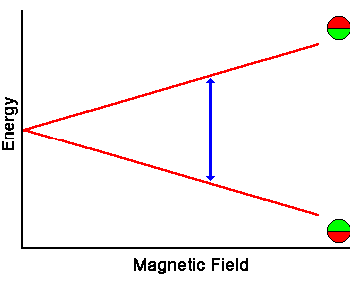 При любом направлении магнитного поля протон может иметь ровно два возможных значения энергии (соответствующие направлениям его «оси вращения» точно по полю или точно против поля). 
Разница между энергиями линейно растёт с ростом величины поля.
NB: реально у протона нет никакой «оси», это не более чем метафора!
5
Энергия протона в магнитном поле
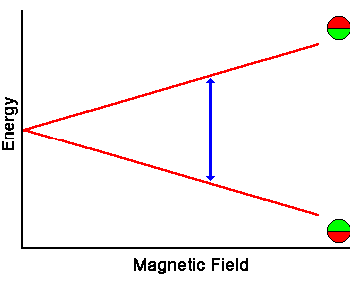 ΔE = hν
Определённой разнице между уровнями энергии соответствует совершенно определённая частота электромагнитного излучения, которое может излучать или поглощать протон.
Зависимость частоты излучения/поглощения от магнитного поля и называется ядерный магнитный резонанс.
6
ЯМР-томография
(переименована в МРТ – магнитно-резонансную томографию – после Чернобыльской аварии, поскольку больные стали бояться слова «ядерный»)
образец, содержащий протоны, помещается в неоднородное магнитное поле
 э/м волны частоты  поглощаются только теми протонами, у которых разница между уровнями энергии равна h («резонанс»)
 по величине поглощения на определённой частоте можно судить о числе протонов, находящихся в магнитном поле определённой силы
 зная распределение силы поля, можно получить информацию о плотности протонов в различных областях
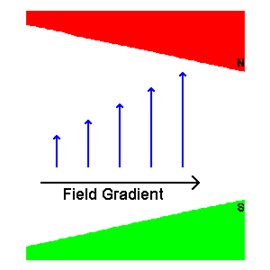 7
ЯМР-спектроскопия
В ЯМР-спектроскопии биомолекул поступают наоборот: измеряют не поглощаемые, а испускаемые протонами при переходе с верхнего уровня на нижний электромагнитные волны.

Для этого образец помещают в магнитное поле и «накачивают» мощным электромагнитным импульсом, а затем определяют частотный спектр  испускаемых волн.

В отличие от медицинской ЯМР-томографии, невозможно создать регулярно меняющееся в пределах молекулы поле.

Источник информации в ЯМР-спектроскопии – влияние электронных оболочек атомов на поле, в котором находятся ядра атомов водорода.
8
Химический сдвиг
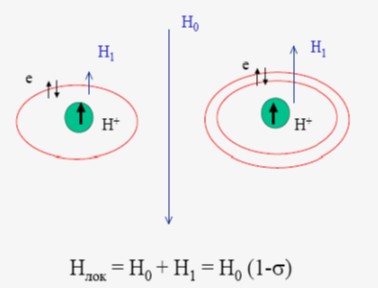 Источник: http://www.myshared.ru/slide/643097/
На этой картинке чёрные буквы H обозначают протоны (ядра атома водорода), а синие – напряжённость магнитного поля!
9
Химический сдвиг
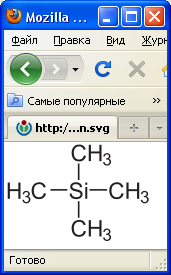 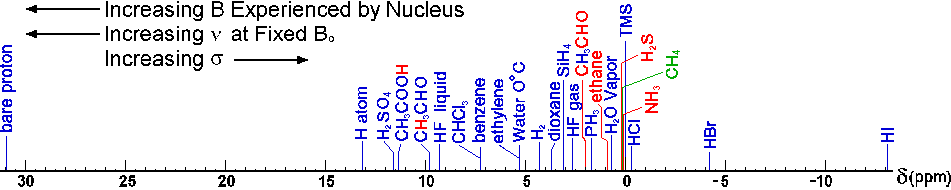 δ = (ν – νREF) x106 / νREF
10
[Speaker Notes: Протон в разном химическом окружении будет испытывать разное поле B при приложении одинакового внешнего поля B0 . Это явление вызвано экранировкой поля электронами. Относительное отклонение резонансной частоты в данном химическом окружении называется химическим сдвигом и измеряется в миллионных долях (ppm). За нулевую отметку принята резонансная частота протонов в составе «референсного соединения» – тетраметилсилана (TMS).
Химический сдвиг измеряется в пропромилле (миллионных долях), ppm.]
Химические сдвиги для протона
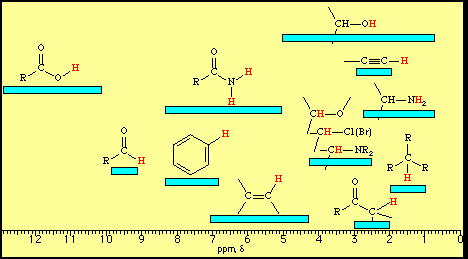 Кроме химического окружения,  зависит также от температуры, pH, концентрации, растворителя…
11
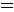 Химические сдвиги для углерода-13 и фосфора-31
12
[Speaker Notes: Кроме протонов, для измерений ядерного магнитного резонанса пригодны другие ядра со спином ½ : 13С, 31P, 15N, 19F,… Для исследования нуклеиновых кислот, помимо ядра водорода 1H, удобен 31P, поскольку фосфора много в нуклеиновой кислоте и 31P – природный изотоп. Для изучения белков можно искусственно обогатить их изотопами 15N и 13С, выращивая бактерии-продуценты на среде, содержащей данные изотопы.]
ЯМР-спектрометр
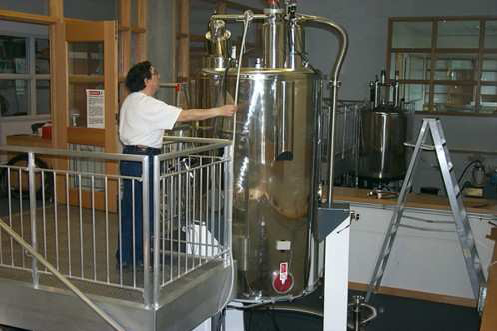 13
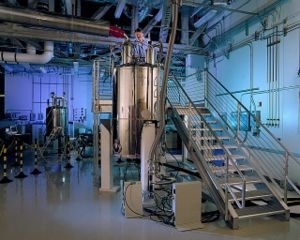 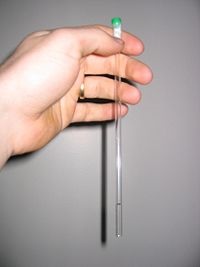 ЯМР-спектрометр – загрузка образца
Исследуемый образец
http://en.wikipedia.org/wiki/File:NMR_sample.JPG
14
ЯМР-спектр
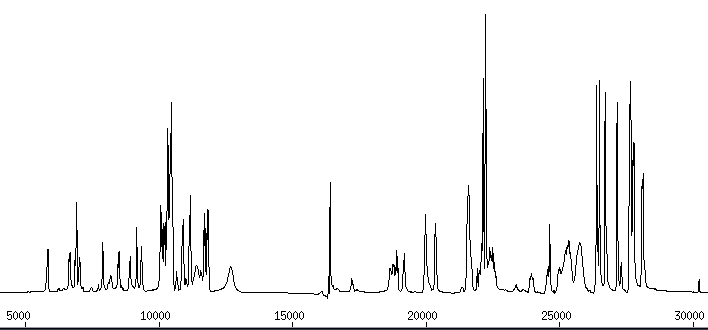 http://tonga.usp.edu/gmoyna/biochem341/lecture16.html
15
ЯМР-спектр протонов для диэтилового эфира
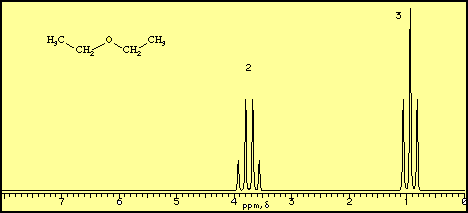 16
[Speaker Notes: Расщепление пиков вызвано влиянием магнитного поля от соседних протонов (для пика 2 – от протонов CH3-группы, для пика 3 – от протонов CH2-группы). Такое «спин-спиновое» взаимодействие позволяет изучать конформацию молекул (чем ближе протоны соседней группы, тем сильнее расщепление).
Смещение от влияния соседних пиков – абсолютное, а не относительное!]
Измерение торсионного угла φ
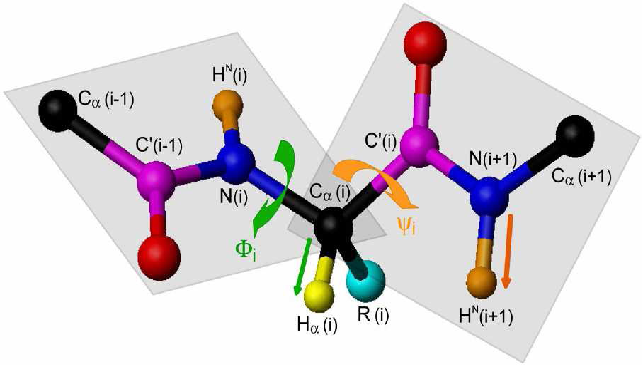 (1) Right-handed alpha helix, φ = –57°, 3JHNHA = 3.9 Hz
(2) Right handed 3.10 helix, φ = –60°, 3JHNHA = 4.2 Hz
(3) Antiparallel beta sheet, φ = –139°, 3JHNHA = 8.9 Hz
(4) Parallel beta sheet, φ = –119°, 3JHNHA = 9.7 Hz
(5) Left-handed alpha helix, φ = 57°, 3JHNHA = 6.9 Hz
17
[Speaker Notes: 3JHNHA  – это сдвиг частоты для водорода при остовном азоте, вызванный спин-спиновым взаимодействием с водородом при CA-атоме. 
Обратите внимание, что этот сдвиг, в отличие от химического, не зависит от внешнего поля и потому измеряется не в относительных единицах (ppm), а в абсолютных (Hz).]
Двумерный ЯМР
Ядро может «перевернуть» свой спин, передав энергию в соседние ядра. По спектру этих ядер можно судить о соседстве разных химических групп.
Измеряются небольшие расстояния (< 6 Å) между ядрами водорода, углерода, азота и фосфора
Из этого набора данных восстанавливается укладка белка
18
[Speaker Notes: Двумерный ЯМР – сложная технология, основанная на измерении передачи энергии  с возбуждённых ядер на другие, находящиеся поблизости. Именно двумерный ЯМР позволяет расшифровывать структуру небольших белков и их комплексов с ДНК и лигандами.]
Результат: множество моделей
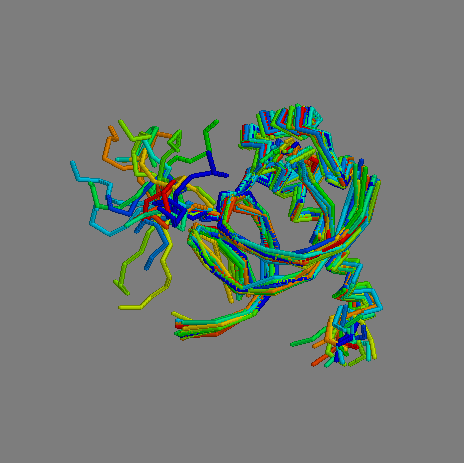 1NK2 (20 моделей)
19
Усреднённая модель
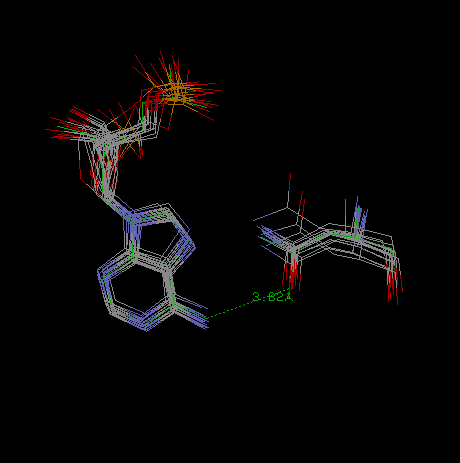 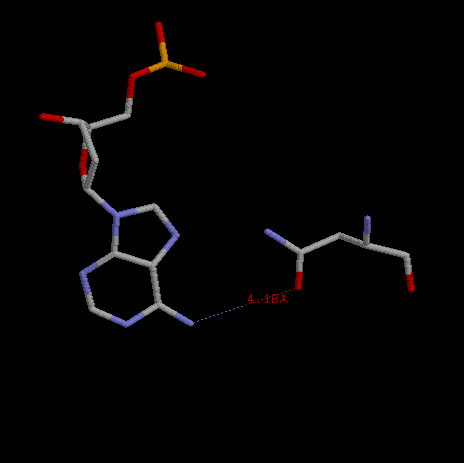 1NK2
(20 моделей)
1NK3
(усреднённая модель)
20
[Speaker Notes: На картинке слева видно, что в 17 из 20 моделей детектируется водородная связь между кислородом OD1 аспарагина и азотом N6 аденина. В остальных моделях аспарагин повёрнут вбок и взаимодействует с растворителем. Справа – усреднённая модель, на которой положение аспарагина нереалистично: он повёрнут в сторону ДНК, не образуя при этом водородных связей.]
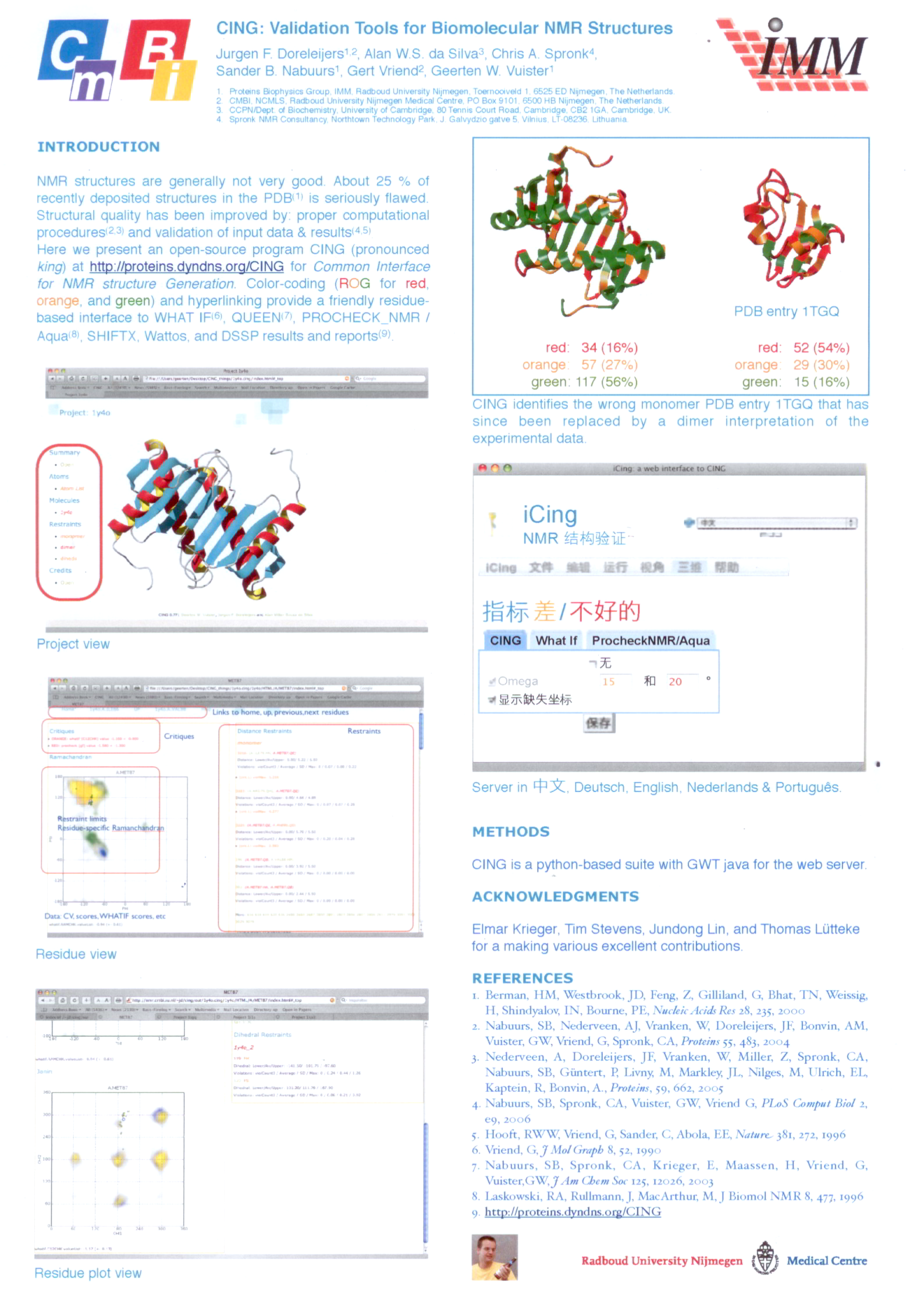 21
Сравнительная таблица
22
Pymol
split_states
Jmol
model all
select */3
23